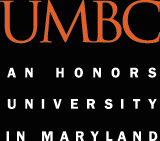 The Department of Biological Sciences
Kathryn D. Feller
Ph.D. Candidate 

presents

a Ph.D. Dissertation Seminar

“The Visual Ecology of Stomatopod Larvae”

Wednesday, November 19, 2014
1:00-2:00pm
Meyerhoff Chemistry Building
Room 120
Mentor: Thomas Cronin, Ph.D.